The SIMSSA Project: Search as access to digital music libraries
Emily Hopkins
SIMSSA Project Manager, McGill University

Workshop on SIMSSA XV, IAML, Leipzig, 28 July 2018
1
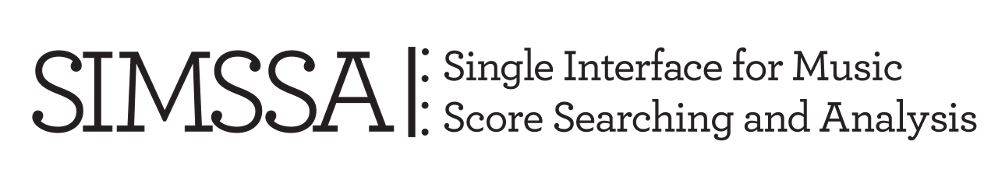 SSHRC Partnership Grant (2014-2021)

PI: Ichiro Fujinaga (McGill University)

Partners include the British Library, Bodleian Libraries at Oxford, Bibliothèque Nationale de France, Bavarian State Library, New York Philharmonic Archives, Alexander Street Press, RILM, and RISM Switzerland among others
2
[Speaker Notes: PARTNER LIST -- Include all partners who will be at IAML!]
How it works:
Library digitizes scores
Optical Music Recognition
Symbolic Encoding with MEI
Search and Analysis
3
How do we access the scores?

How can we teach computers to read musical scores?

How will music search and analysis work?
4
How do we access the scores?
5
International Image Interoperability Framework
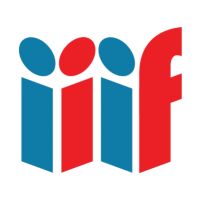 6
MusicLibs.net
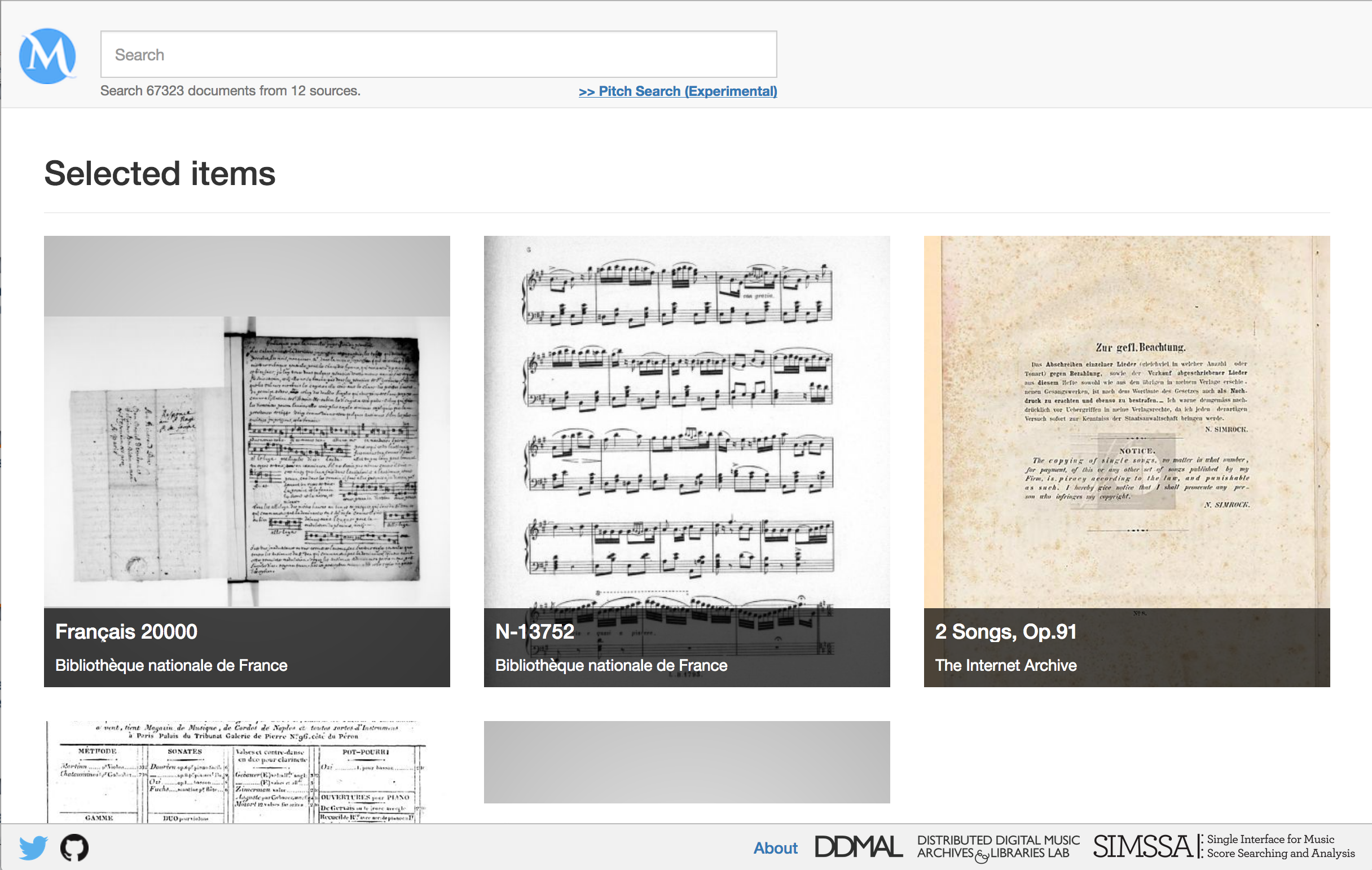 7
[Speaker Notes: Music libs

Front page randomly serves up previews of scores in our database]
How can we teach computers to read musical scores?
8
Optical Character Recognition
Makes images of text machine-readable
XML
9
Optical Music Recognition
Makes images of sheet music machine-readable
MIDI, MusicXML, MEI
10
Music Encoding Initiative (MEI)
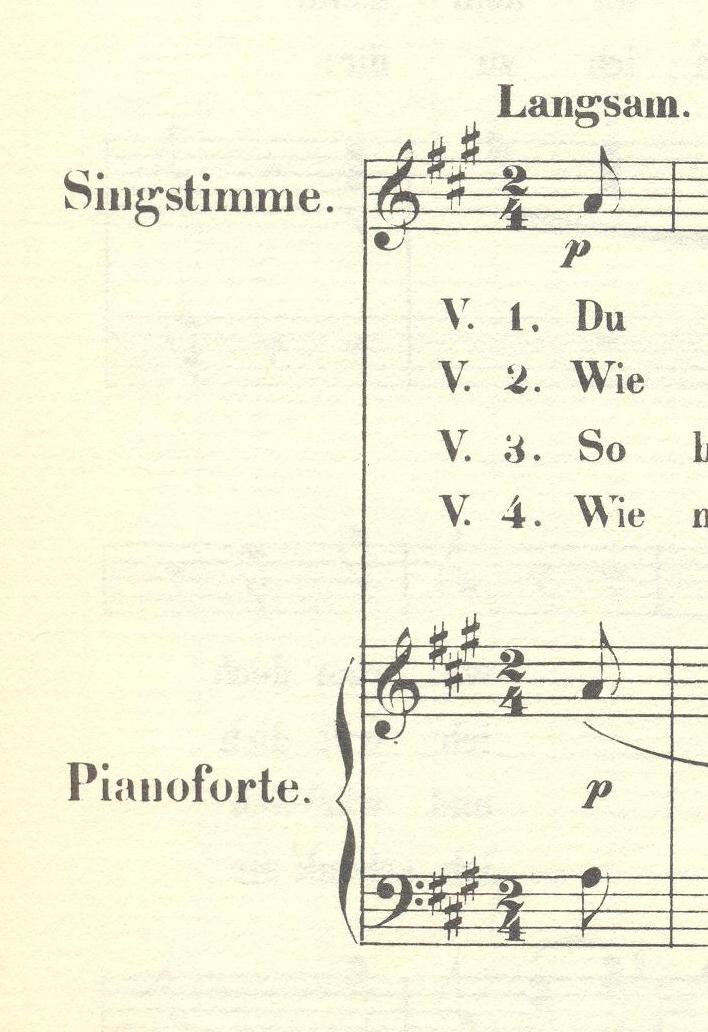 <music>    <body>        <mdiv>            <score>                <scoreDef meter.count="2" meter.unit="4" key.sig="3s">                    <staffGrp symbol="line">                        <staffDef n="1" label="Singstimme." lines="5" clef.shape="G" 			clef.line="2"/>                        <staffGrp symbol="brace" label="Pianoforte.">                            <staffDef n="2" lines="5" clef.shape="G" clef.line="2"/>                            <staffDef n="3" lines="5" clef.shape="F" clef.line="4"/>                        </staffGrp>                    </staffGrp>                </scoreDef>            </score>        </mdiv>    </body></music>
Example borrowed from the MEI tutorial at music-encoding.org; music is Robert Schumann’s Der Abendstern.
11
Commercial OMR
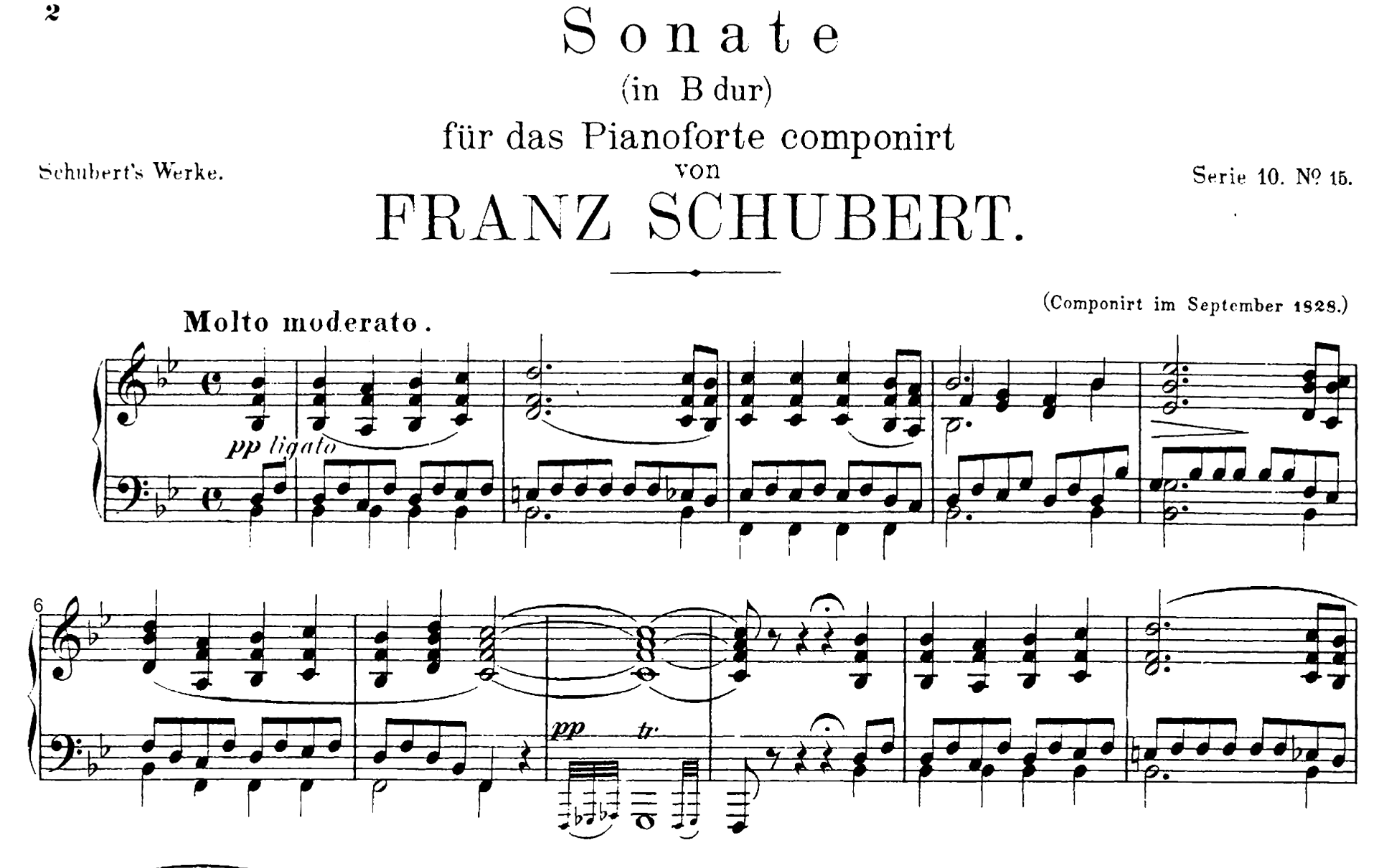 12
Salzinnes Antiphonal
CDN Hsmu M2149.L4

http://cantus.simssa.ca
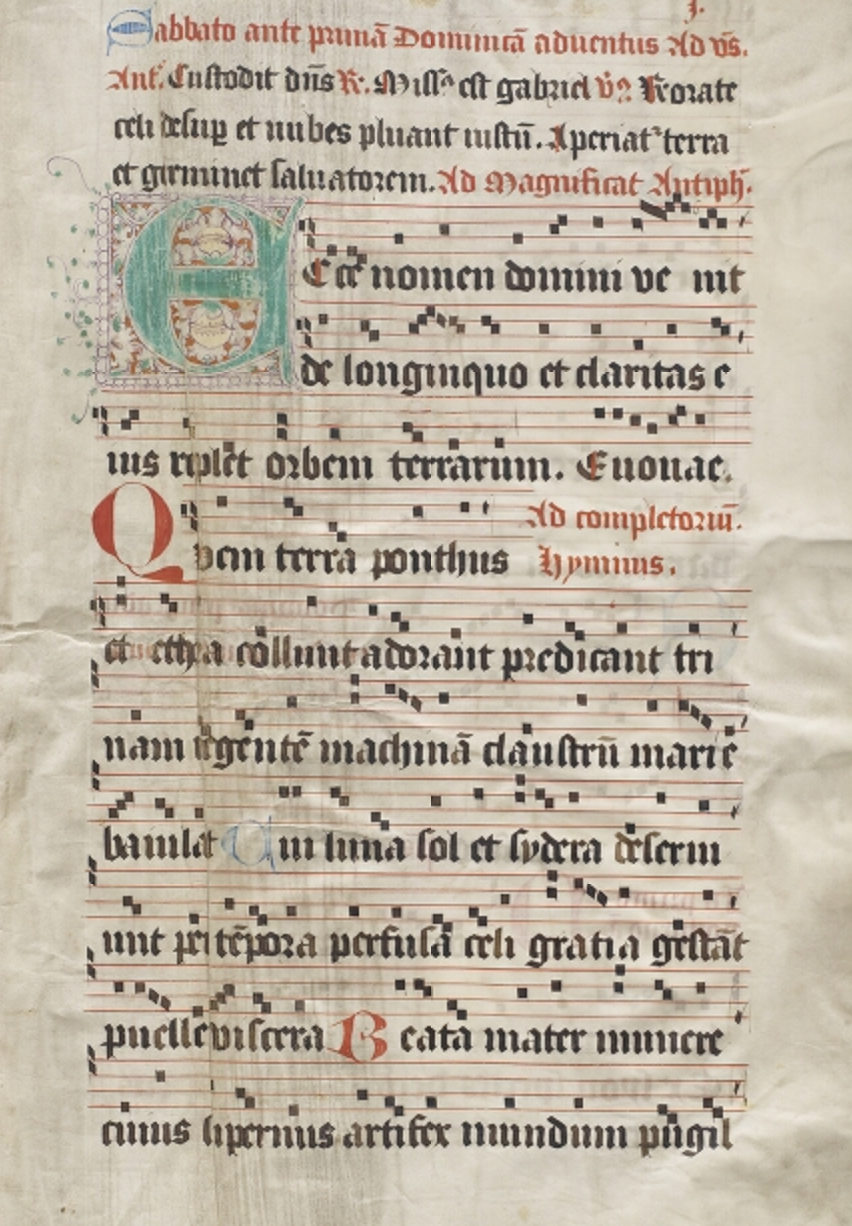 13
[Speaker Notes: Whatever ground truth we give it!]
Pixel.js: Making ground truth data
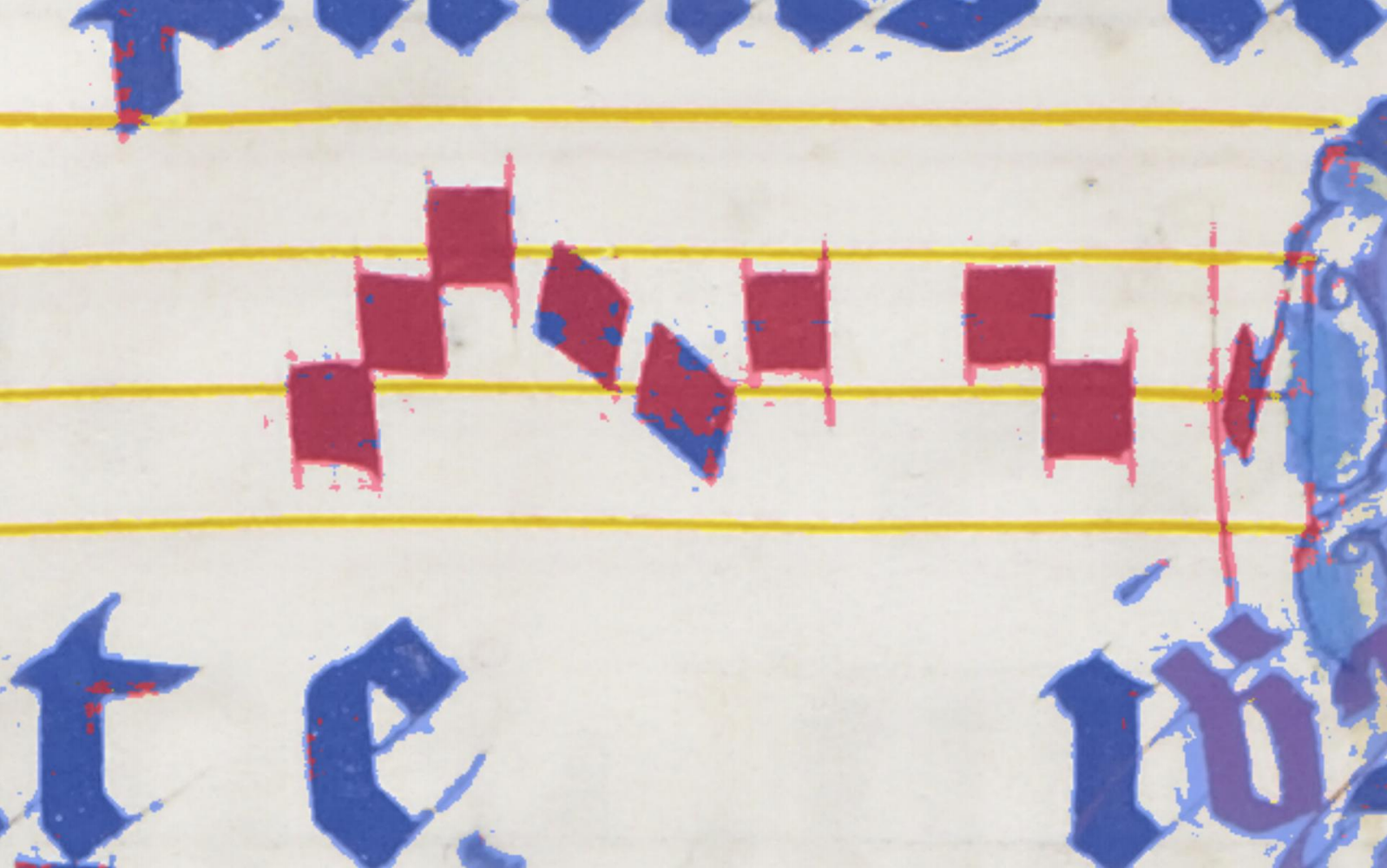 14
Pixelwise Classification
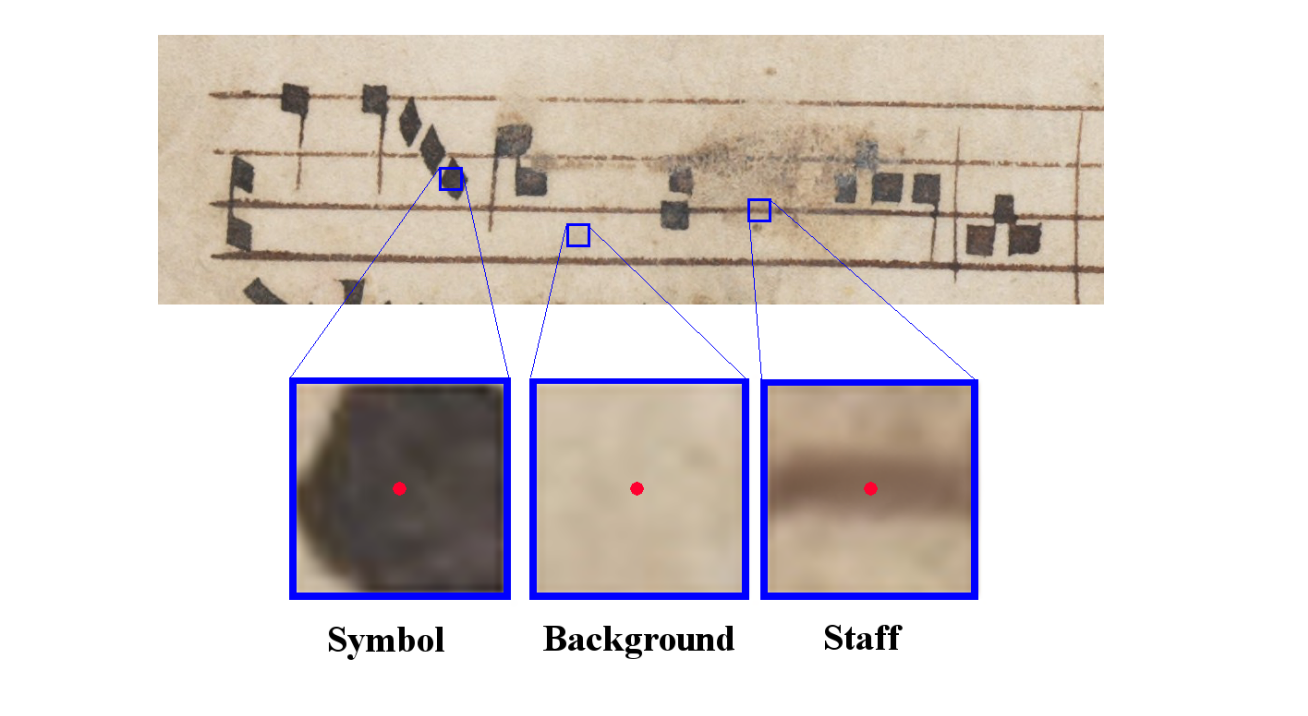 Calvo-Zaragoza, Jorge. “Pixelwise classification for music document analysis.” Presented at the Workshop on SIMSSA XII, August 7, 2017.
15
Interactive Classifier: Identifying glyphs & training our OMR
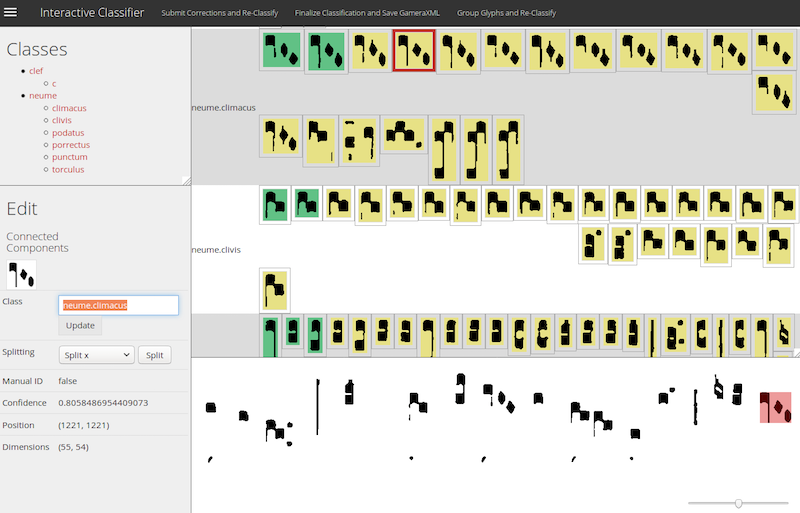 16
Neon.js: Correcting OMR output
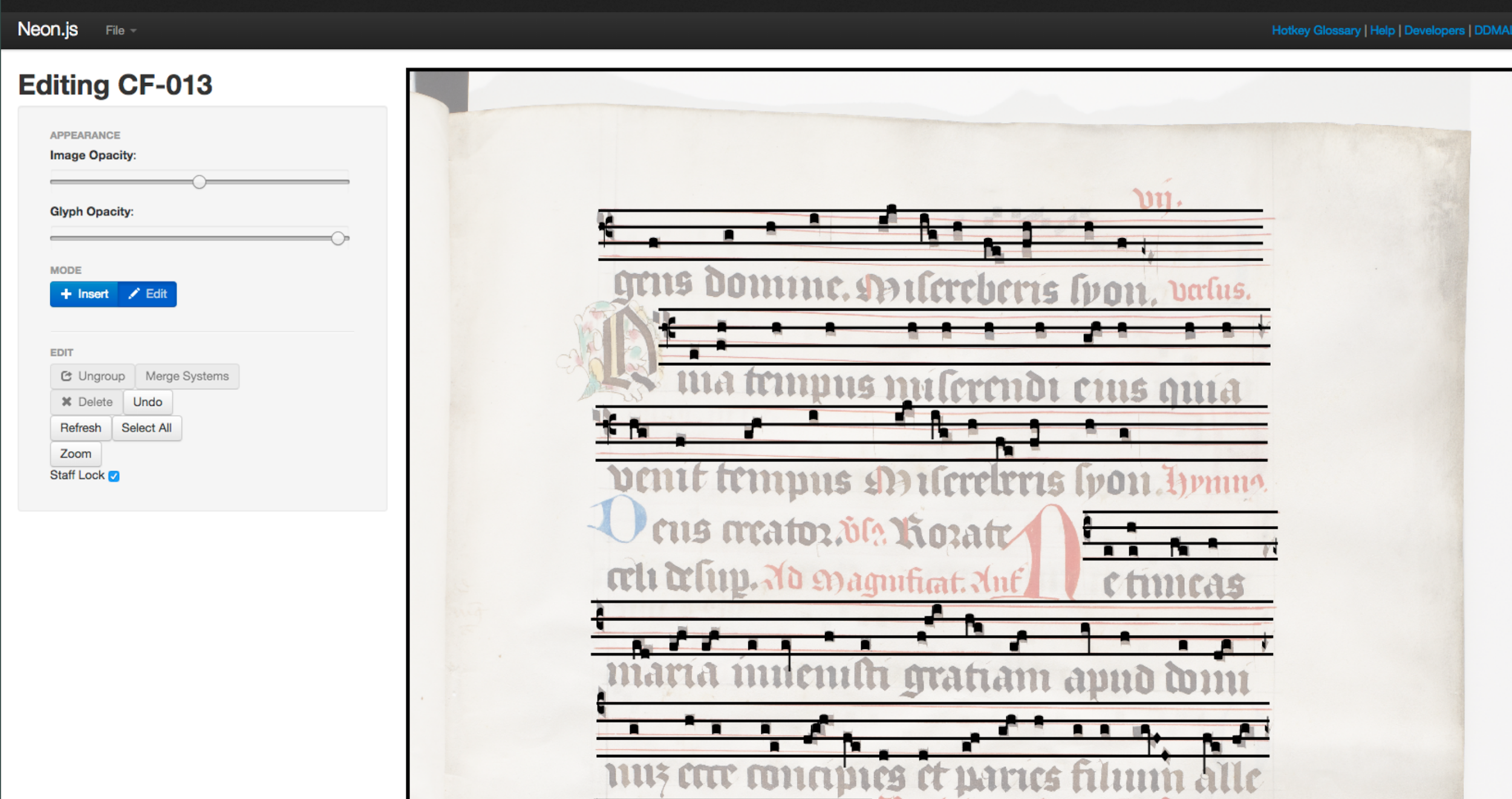 17
Scoring-up Tool
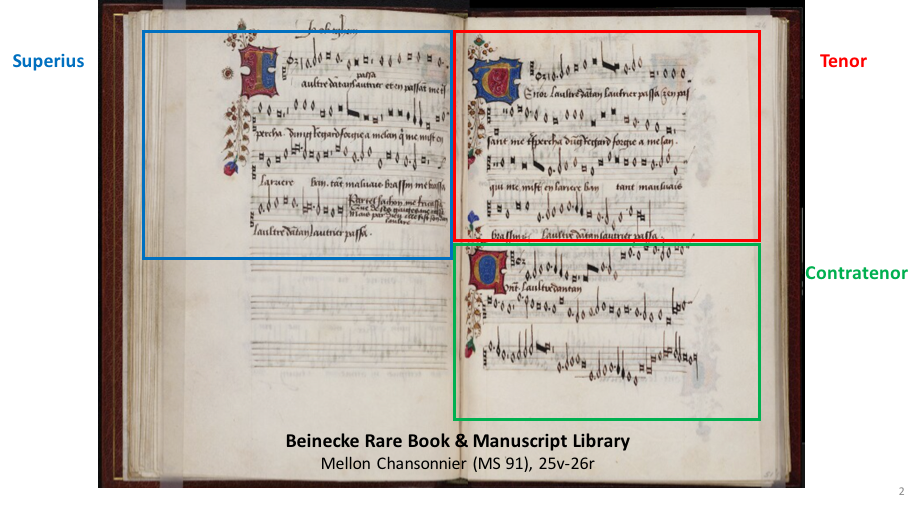 Slide courtesy of Thomae Elias, Martha Eladia, Julie Cumming, and Ichiro Fujinaga. “Automatic Scoring up of Music in Mensural Notation.” Presented at the 46th Medieval and Renaissance Music Conference, Maynooth, Ireland, July 2018.
18
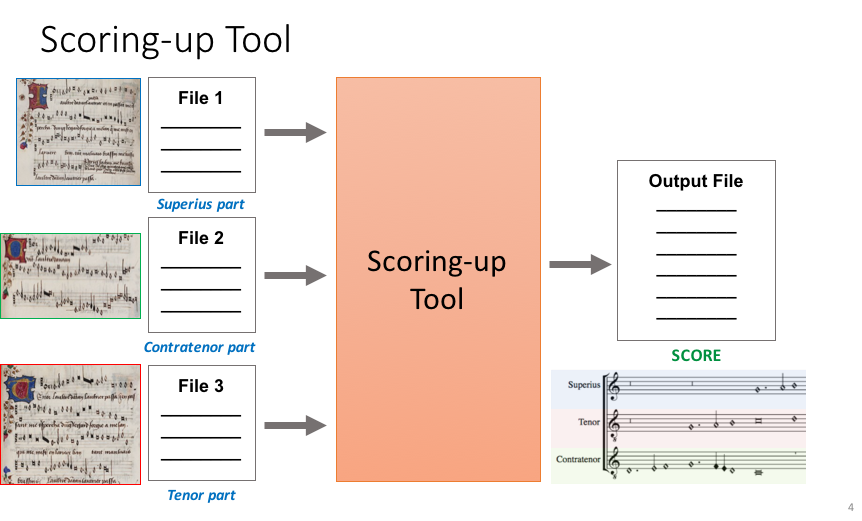 Slide courtesy of Thomae Elias, Martha Eladia, Julie Cumming, and Ichiro Fujinaga. “Automatic Scoring up of Music in Mensural Notation.” Presented at the 46th Medieval and Renaissance Music Conference, Maynooth, Ireland, July 2018.
19
[Speaker Notes: Encoding rules for context-dependent mensural notation
Relate to Measuring Polyphony]
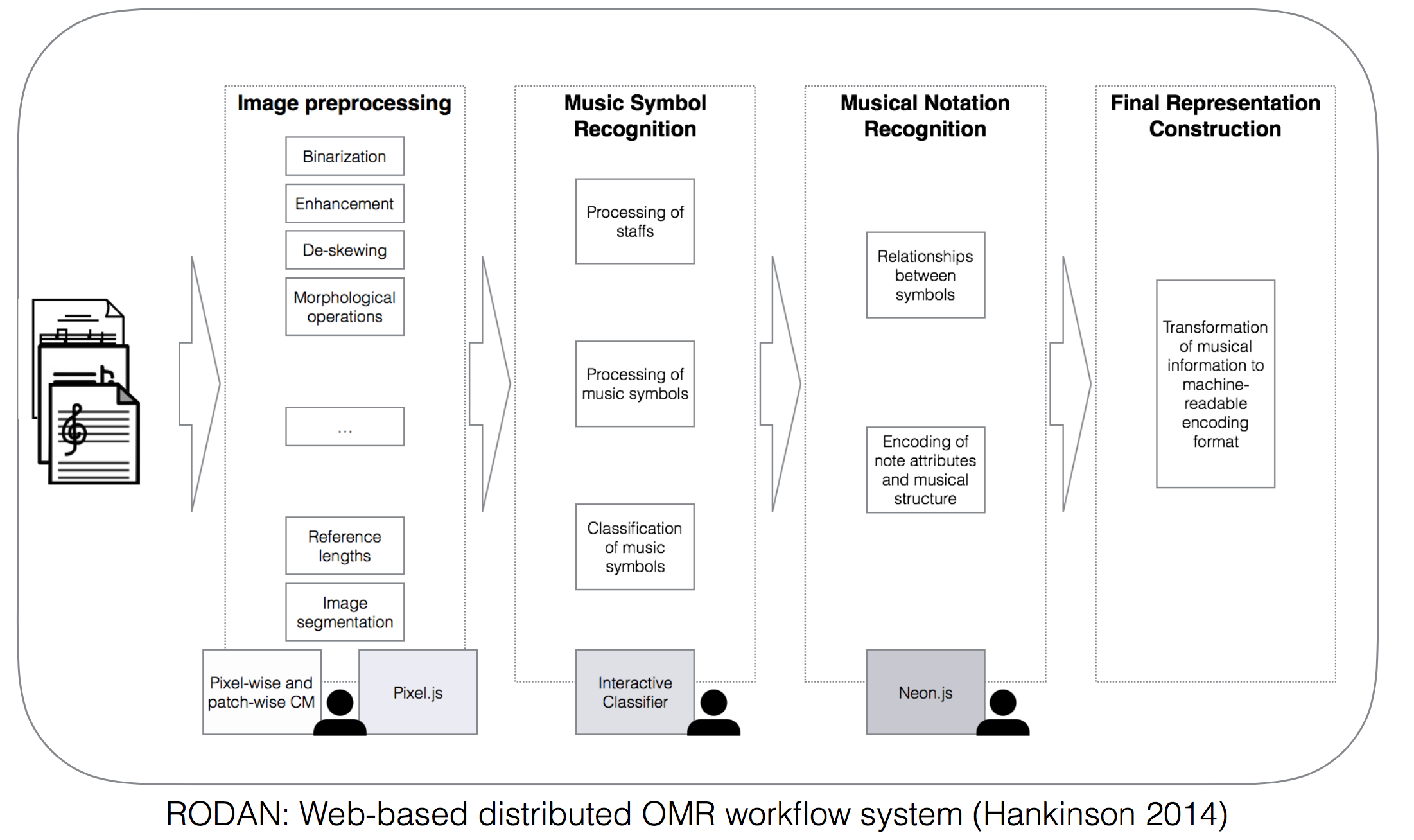 20
Crowdsourced OMR Correction
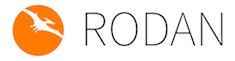 Making tools more user-friendly 
Collaboration with Partner organizations and user communities
21
How will music search and analysis work?
22
Melodic Search
Garfinkle, David & Peter Schubert. “Computer-Assisted Corpus Analysis Finds a Signature Progression in Willaert and Palestrina.” Presented at the 46th Medieval and Renaissance Music Conference, Maynooth, Ireland, July 2018.
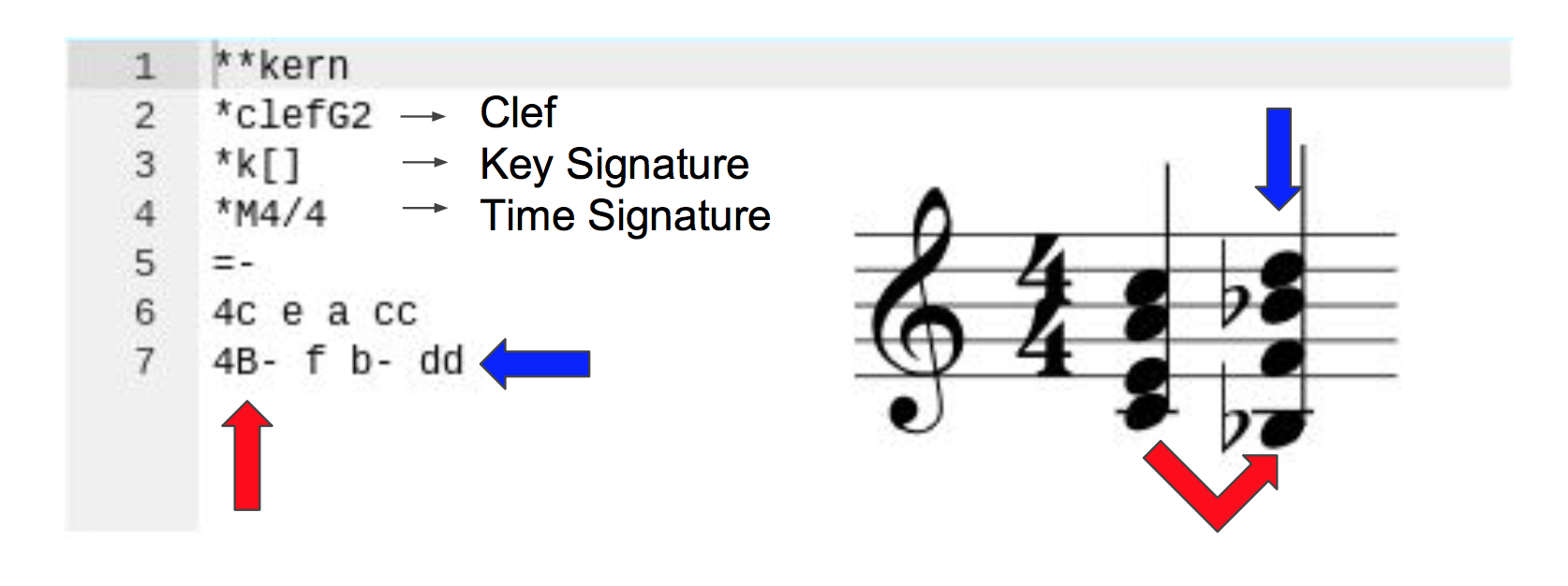 23
https://patternfinder.elvisproject.ca/
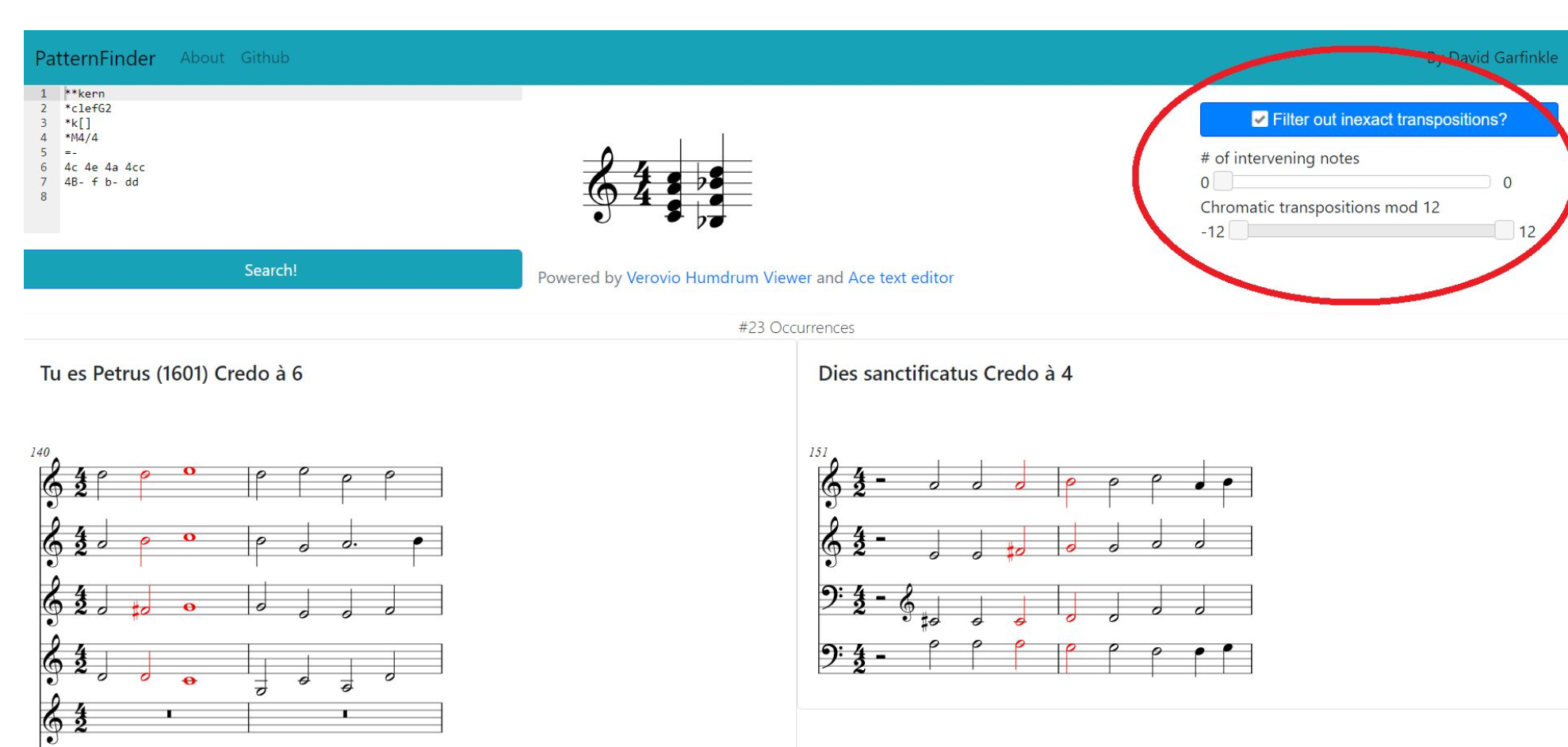 24
Corpus Studies
Schubert, Peter, and Julie Cumming. “Another Lesson from Lassus: Using Computers to Analyse Counterpoint.” Early Music 43, no. 4 (November 2015): 577–86.
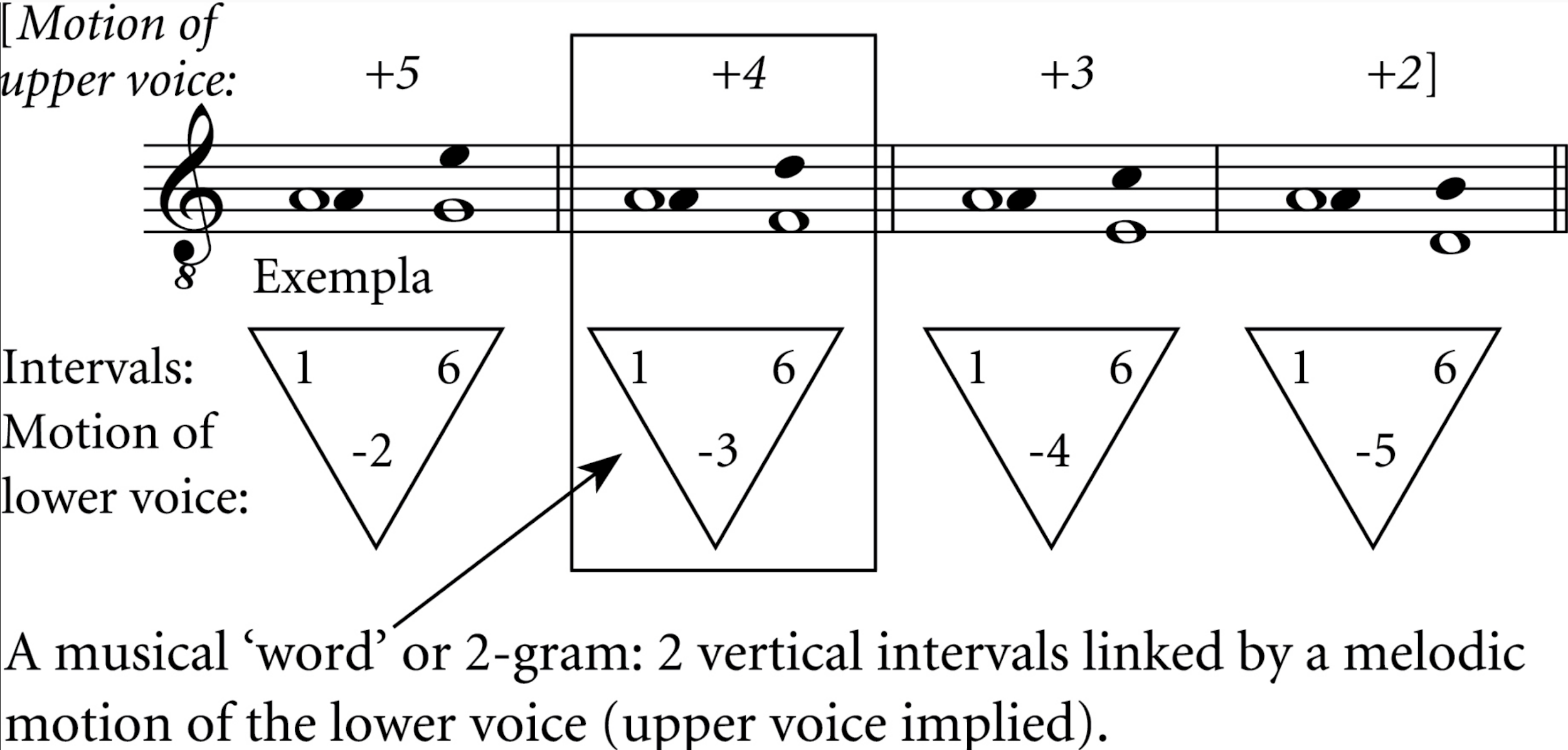 25
Desmond, Karen, Emily Hopkins, and Sam Howes. “Measuring Polyphony: Analysing Stylistic Change in the French Motet Repertory, C1300-1350.” Presented at the Workshop on SIMSSA VIII, McGill University, Montreal, QC, May 21, 2016.
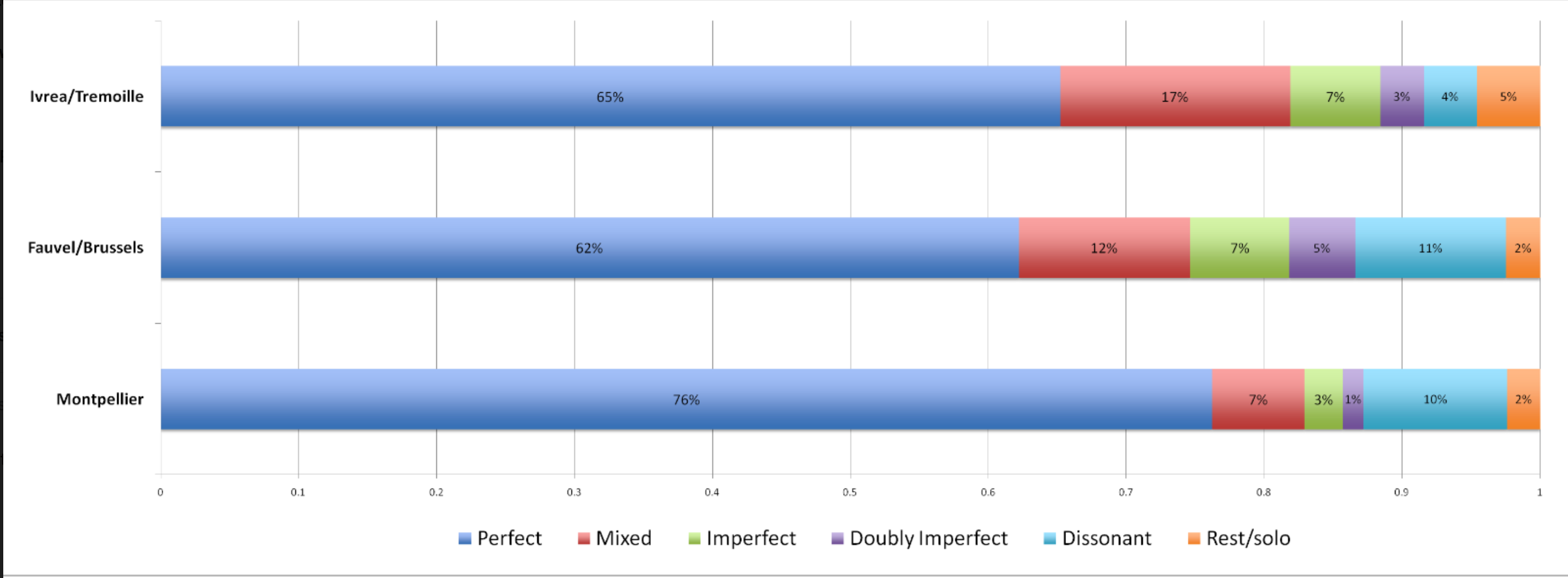 26
[Speaker Notes: Comparing downbeats (only) to offbeats (only)]
Percentage of perfect sonorities for all pieces
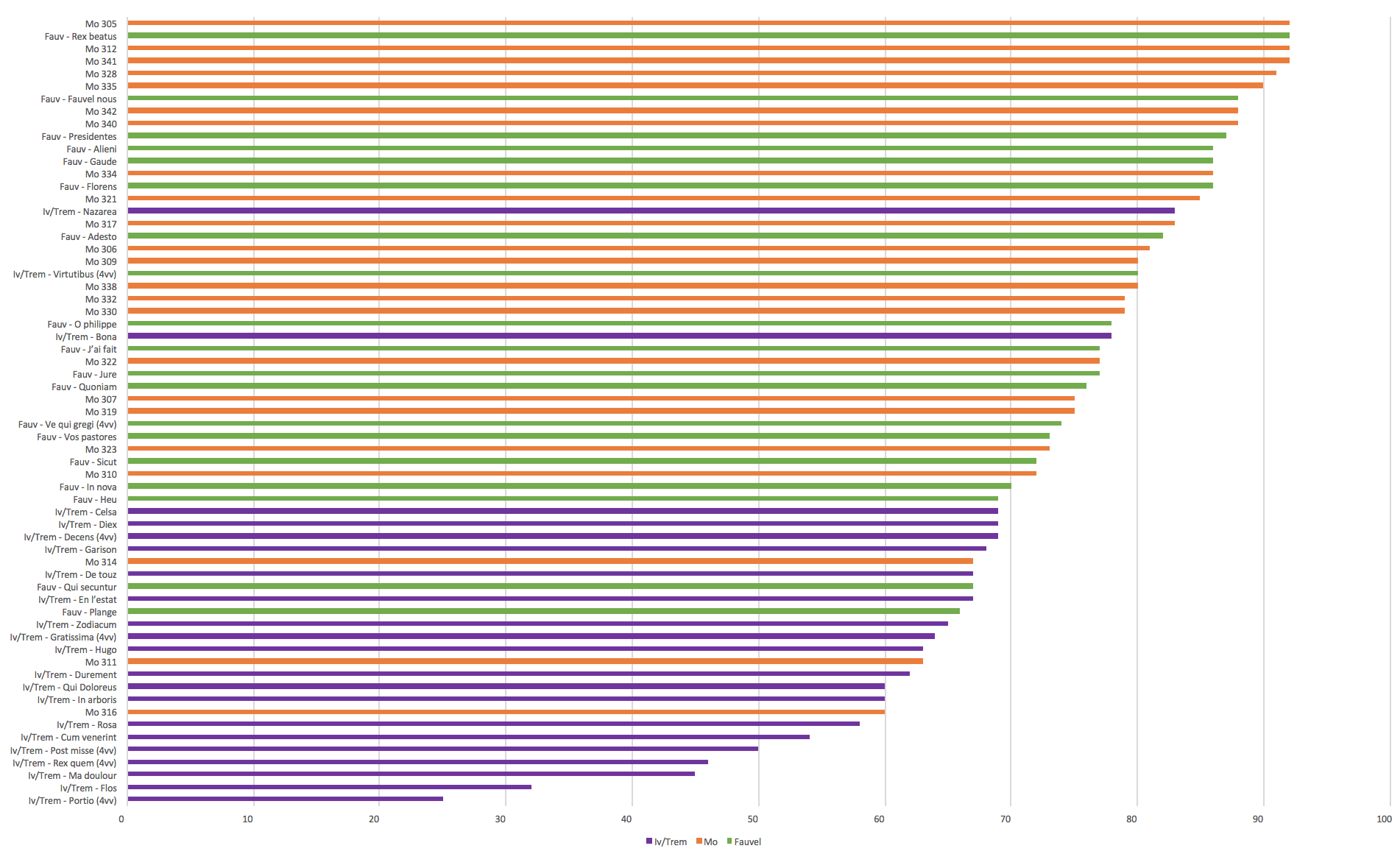 27
http://measuringpolyphony.org/
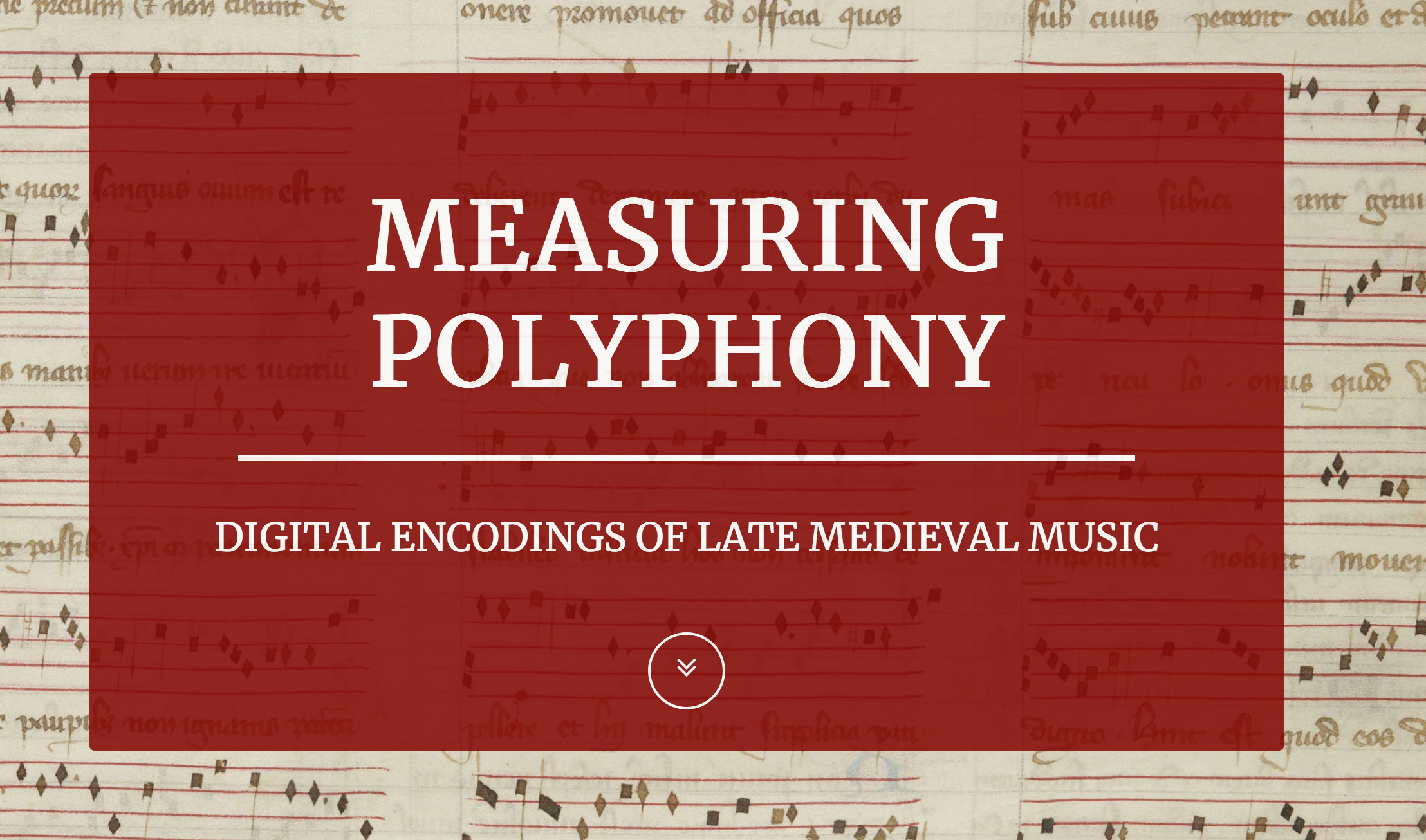 28
Arthur, Claire, Julie Cumming, and Peter Schubert. “Computer-Assisted Modal Identification.” Presented at the 46th Medieval and Renaissance Music Conference, Maynooth, Ireland, July 2018.
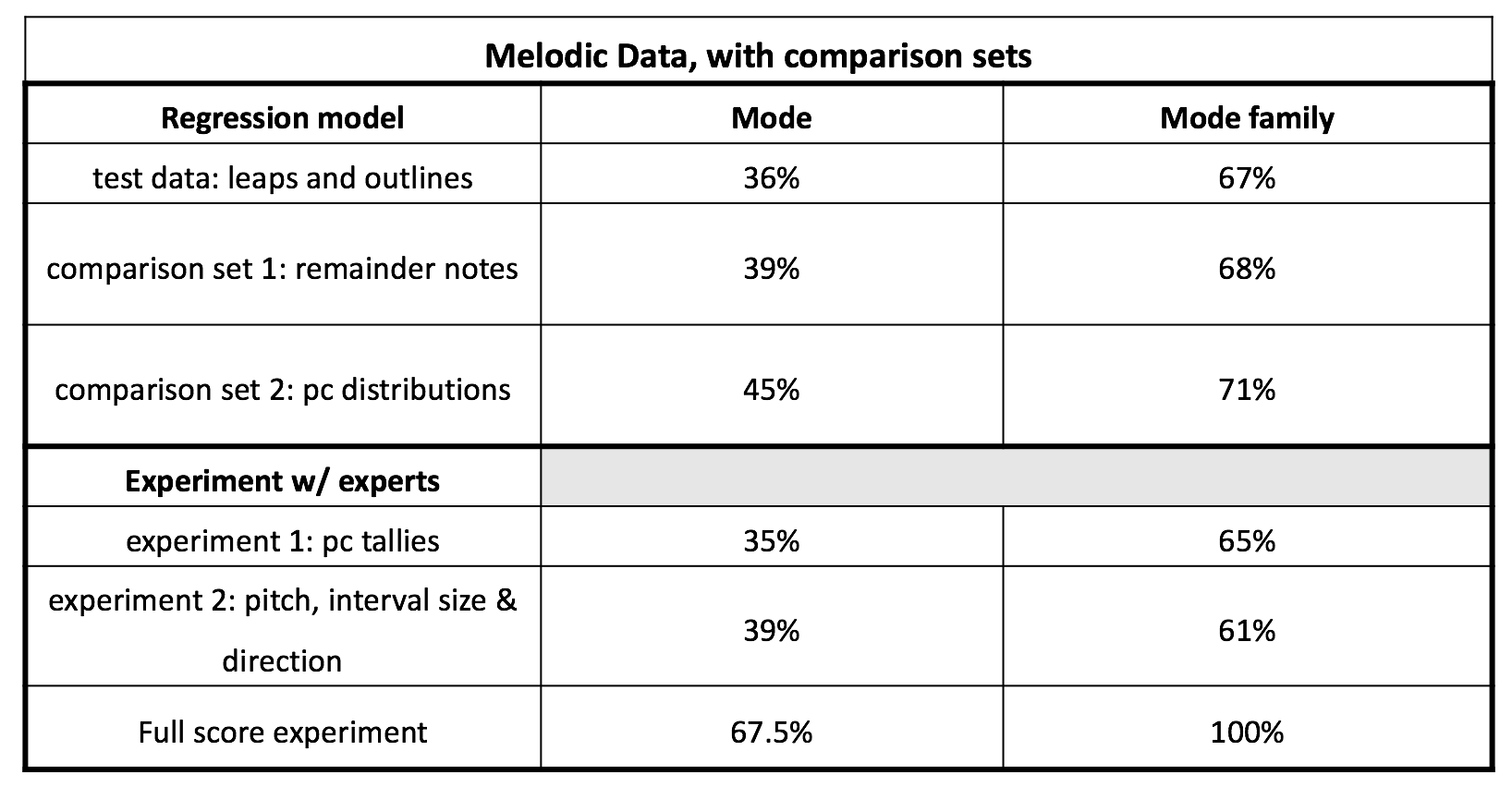 29
Machine learning and composer identification
McKay, Cory, Tristano Tenaglia, Julie Cumming, and Ichiro Fujinaga. “Using Statistical Feature Extraction to Distinguish the Styles of Different Composers.” Presented at the Medieval and Renaissance Music Conference, Prague, Czech Republic, July 4, 2017.
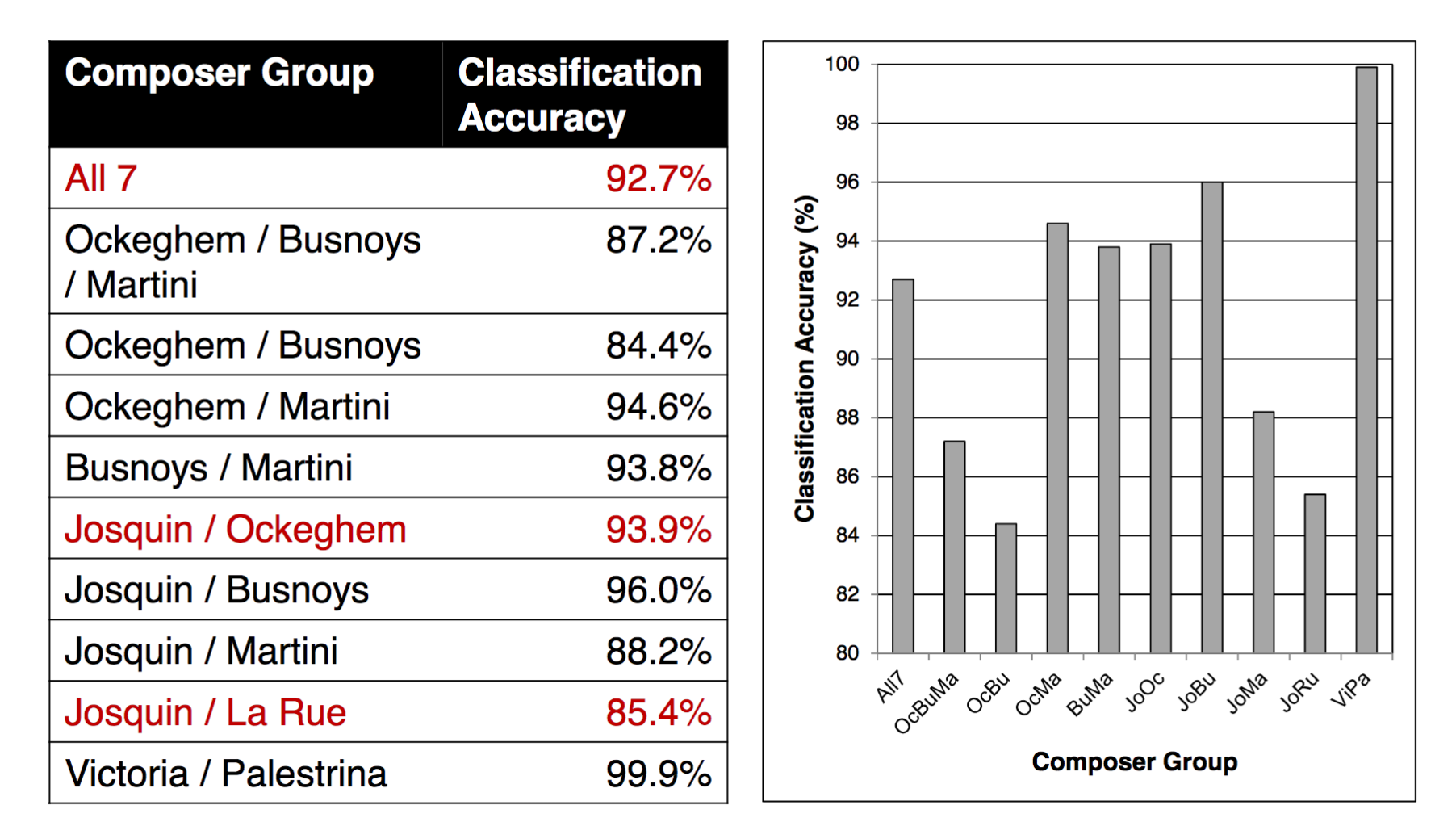 30
Thank you!
https://simssa.ca/emily.hopkins@mcgill.ca

@simssaproject
@e_a_hopkins
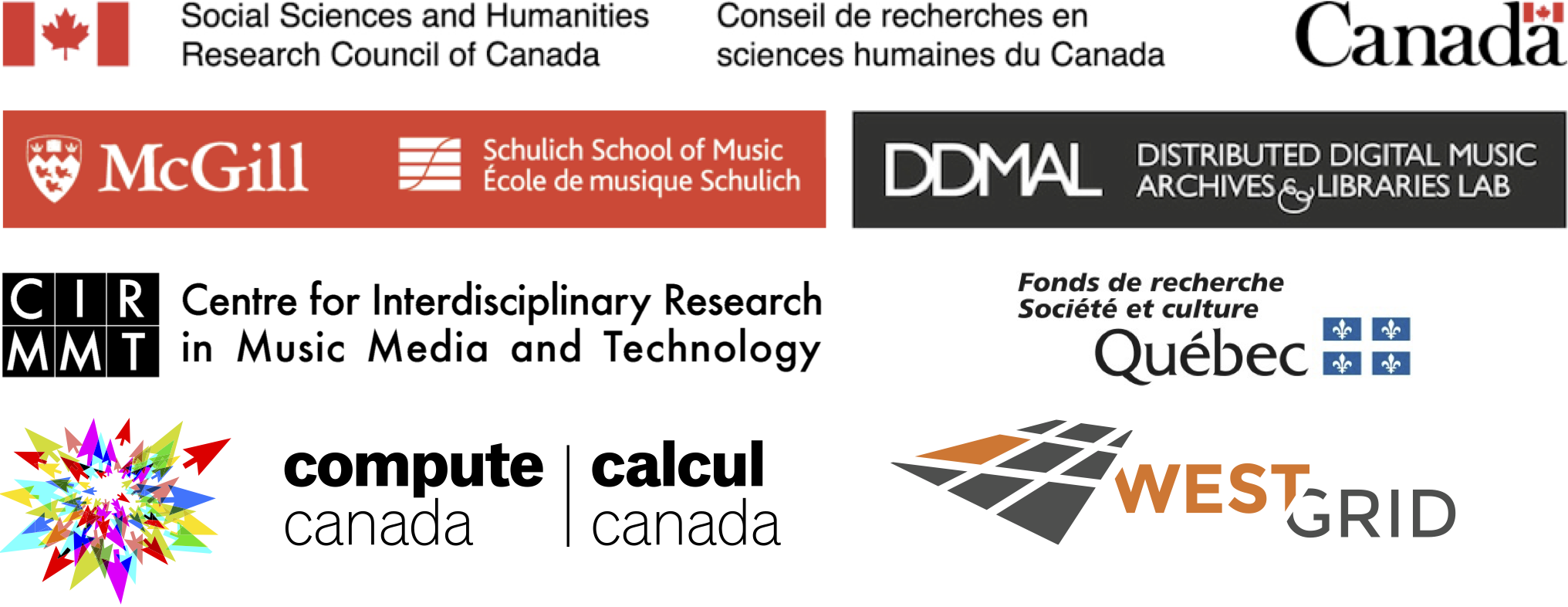 31
Arthur, Claire. “Renaissance Counterpoint in Theory and Practise: A Case Study.” Presented at the 45th Medieval and Renaissance Music Conference, Prague, Czech Republic, July 4, 2017.
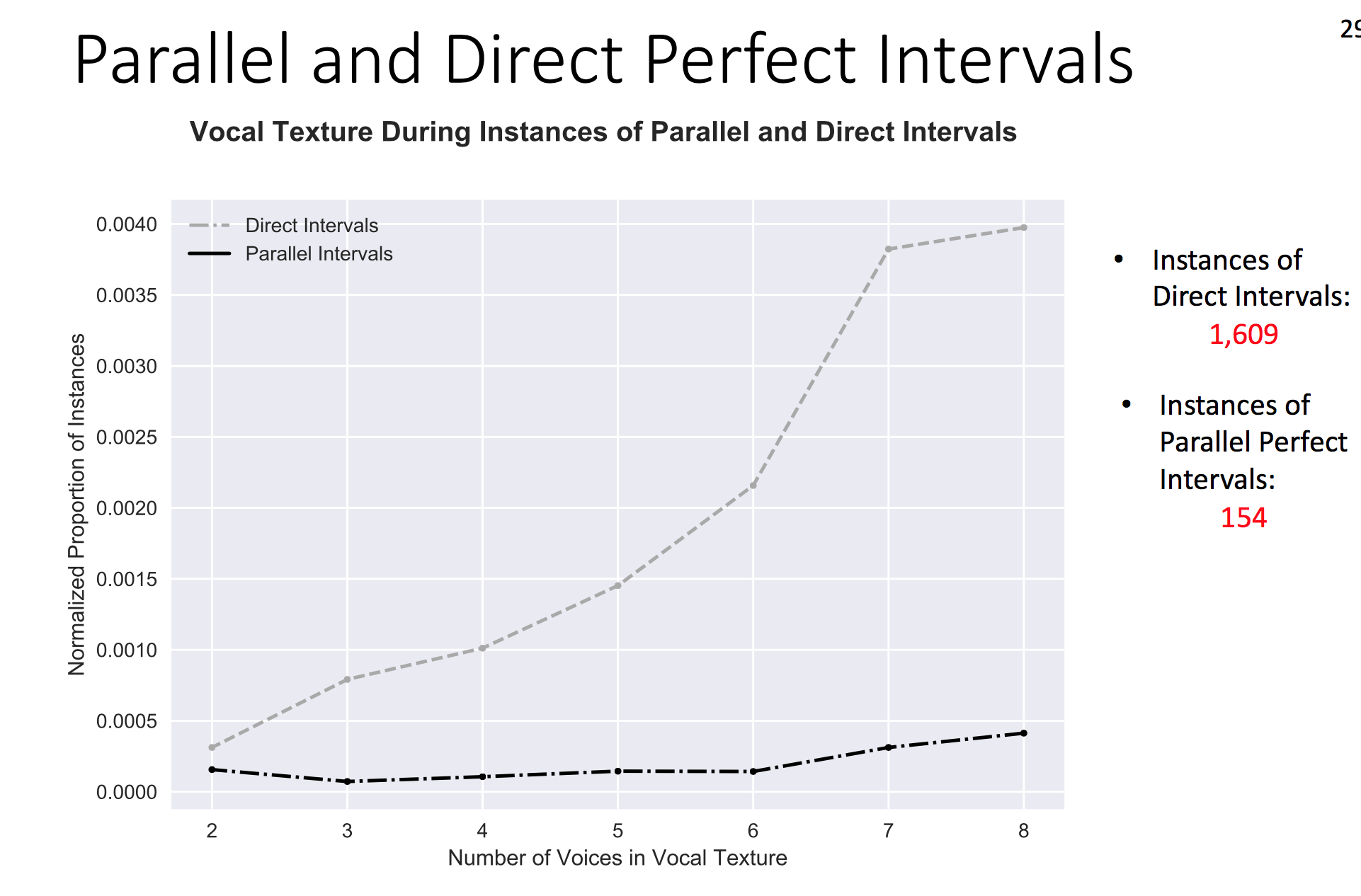 32
Melodic Search
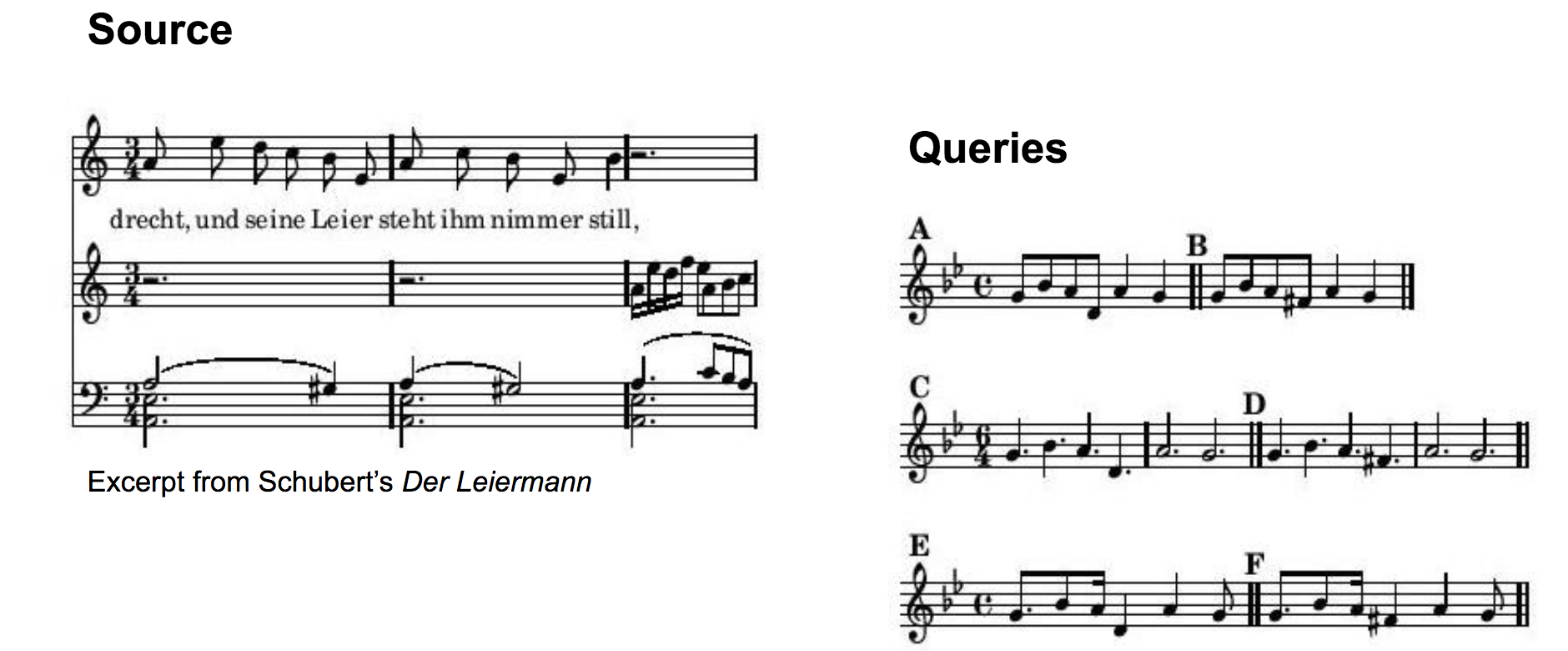 Garfinkle, David. “PatternFinder: Content-based music retrieval with music21” Presented at the Workshop on SIMSSa XII,  August 7, 2017.
33